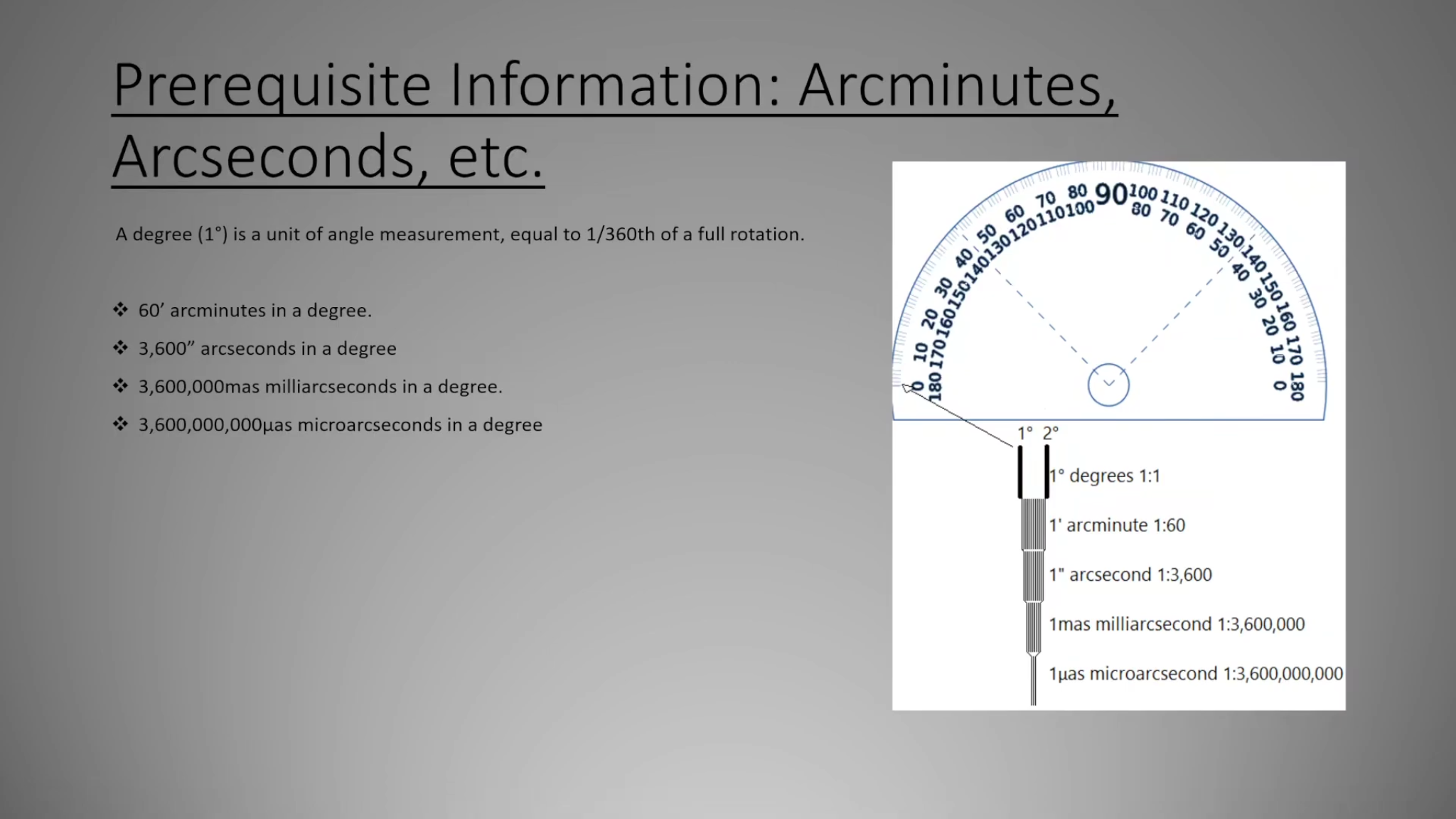 5,328,507,495,001 | 89.999° & 89.999° [3]
                                                  53,285,074,946,654 | 89.9999° & 89.9999° [4]
532,850,748,720,583 | 89.99999° & 89.99999° [5]
   5,328,507,541,438,158 | 89.999999° & 89.999999° [6]
       53,285,076,092,285,976 | 89.9999999° & 89.999999° [7]
     532,851,032,084,760,704 | 89.99999999° & 89.9999999° [8]
  5,328,483,204,781,702,144 | 89.999999999° & 89.999999999° [9]
53,286,865,820,032,589,824 | 89.9999999999° & 89.9999999999° [10]
    532,868,658,200,325,849,088 | 89.99999999999°  & 89.99999999999° [11]
 5,369,676,478,787,898,834,944 | 89.999999999999° & 89.999999999999° [12]
     52,354,345,668,182,016,000,000 | 89.9999999999999° & 89.9999999999999° [13]
    76,151,775,517,355,664,211,968  | 89.99999999999992° & 89.99999999999994°              						00.00000000000003°  [14]
   
418,834,765,345,456,128,000,000 | 89.99999999999999° & 89.99999999999999° [15]
                                                                                                    89.00000000000003
How did Hubble spot the most distant star yet?
 
12.9 Billion Light-years =
75,834,267,314,100,000,000,000
 
https://www.calculator.net/triangle-calculator.html
https://www.aldebaran.cz/bulletin/2004_17/pdf/measure.pdf
 
12.9b LY converted to Parsecs: 3955157980.0661
Which comes to a parallax angle of 2.528344e-7 milliarcseconds (0.0000002528344 milliarcseconds)
Which converts to a distance of 3.955e+9 parsecs, which converted to light-years is: 12,899,484,737.94
So we're off by just a bit on the triangle with 89.99999999999992° & 89.99999999999994° angles.
 
Explanation of Parallax and Arcseconds
Parallax method of measuring distance to stars
 
Gaia Parallax Data Set. It all comes from a space telescope. How is the accuracy verified if nobody can measure it except for Gaia? 
 
 
https://www.translatorscafe.com/unit-converter/en-US/calculator/parallax-distance/?p=88.83&pu=mas&star=Arcturus
 
 
https://www.wolframalpha.com/input?i=1.29+%C3%97+10%5E10
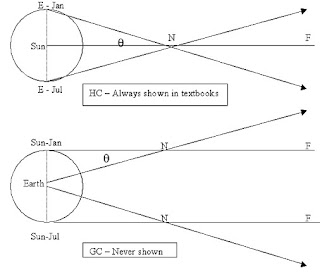 Stellar parallax 1832
[Speaker Notes: 10- MS proof of HC: HC  done in April     HW: find the GC model ref ….. theta same for both    
An example of kine…so relative measurement.]
v/c=θ  (v = 30km/s, θ=20”, c = SoL )
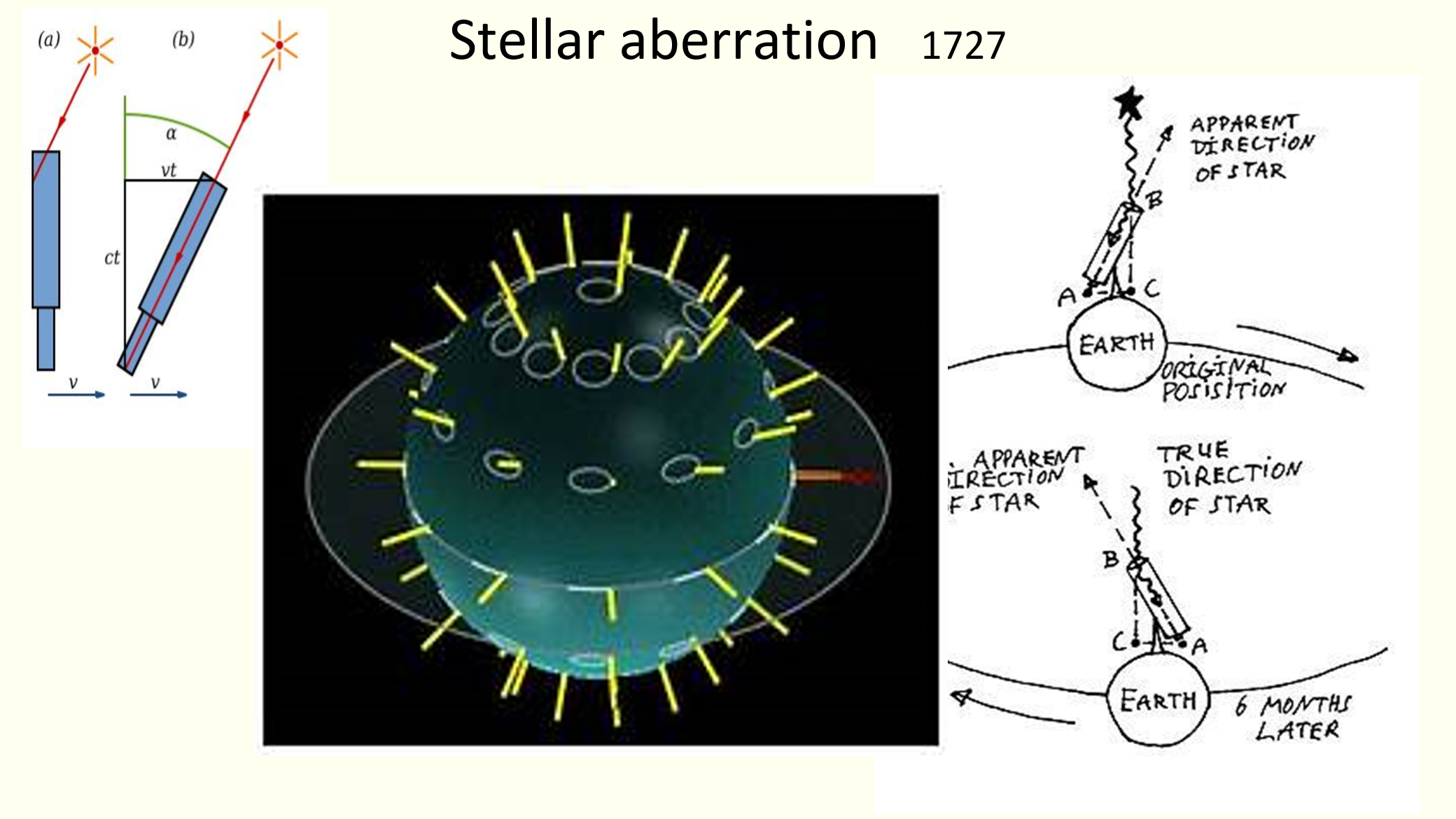 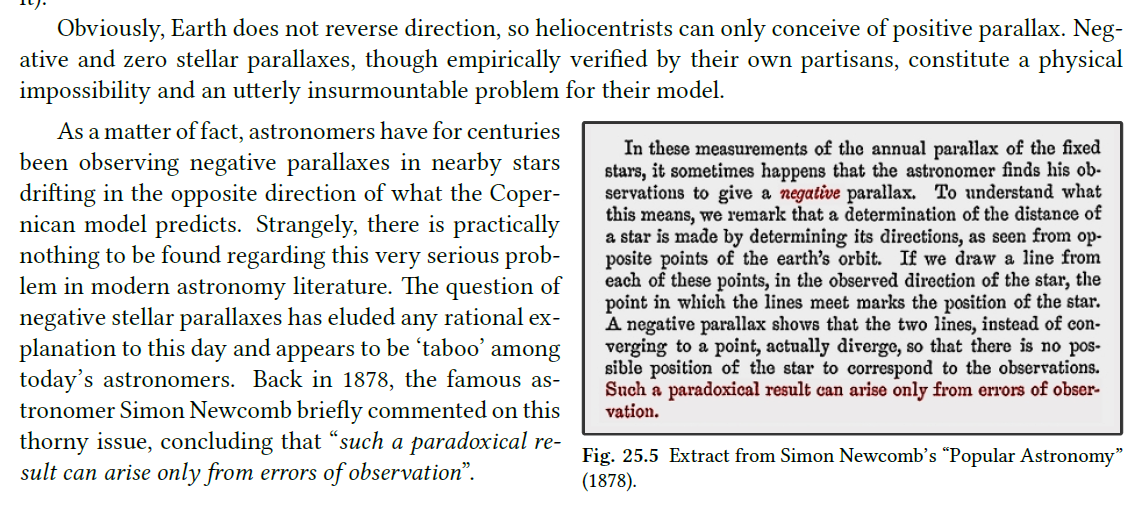 Fig. 25.9 .e“Hipparcos satellite” as depicted at official NASA website. [9]
[Speaker Notes: Can’t just absorb them as positives because the calculation would be physically meaningless

Can’t remove them or adjust them uniformly because it creates a bias

If you have to make changes, use Bayesian method (don’t mess up the canonized lore)]
https://publish.obsidian.md/shanesql/Library/69+Miles+Per+Degree%2C+you+say
Variance in c at altitude; can’t use for a ratio for celestial obs velocities
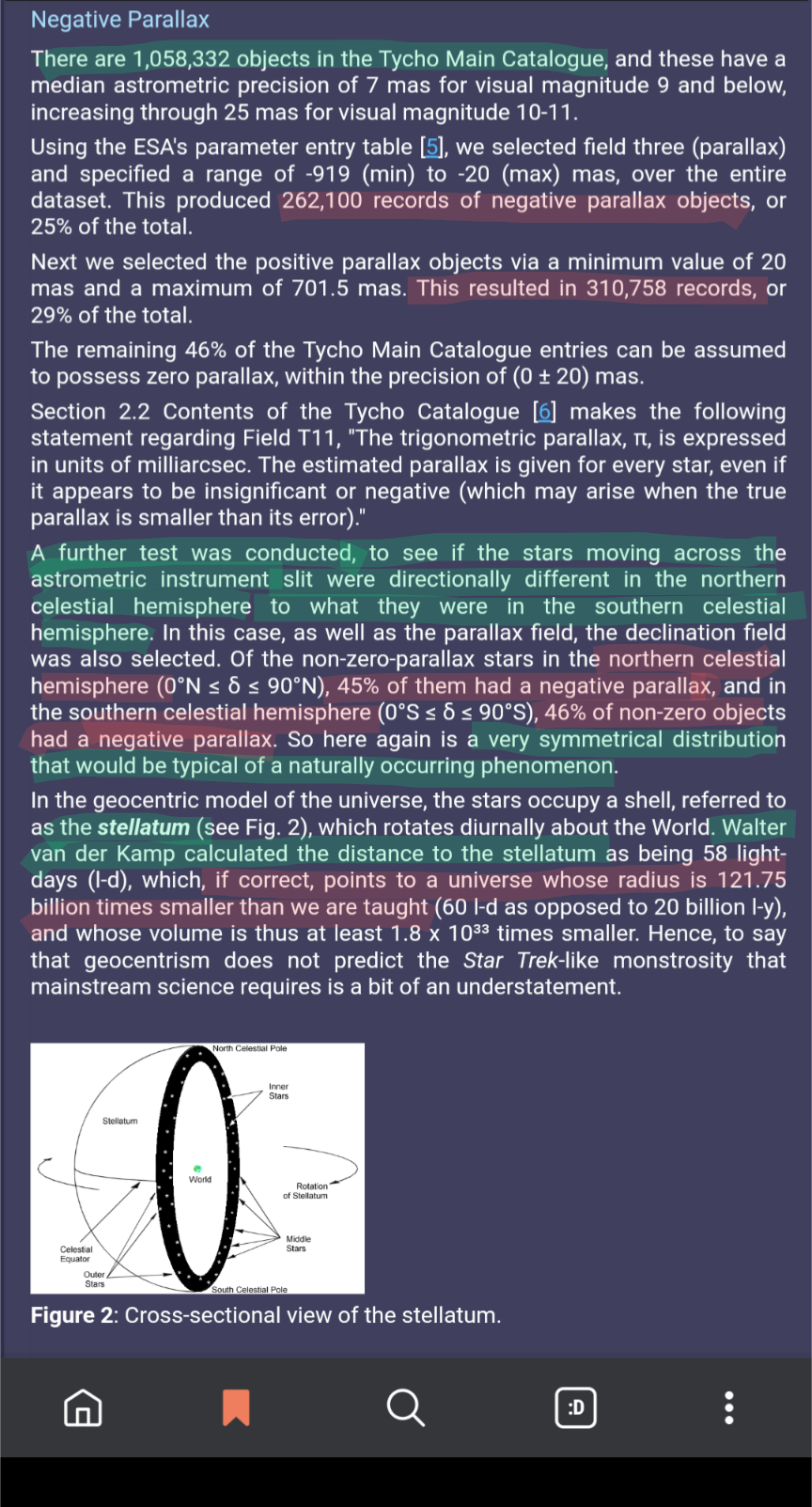 [Speaker Notes: Toroidal optics [brief]

Stellar Ab
Motion in the sk
Curved visual space / Vieth-Muller-Circles]
https://youtu.be/HV89DJhCsCE?list=PLoeKBeKeoPx40rW9i-tSOB0Si1TW4Mkvp&t=4756
[Speaker Notes: https://youtu.be/HV89DJhCsCE?list=PLoeKBeKeoPx40rW9i-tSOB0Si1TW4Mkvp&t=4756]